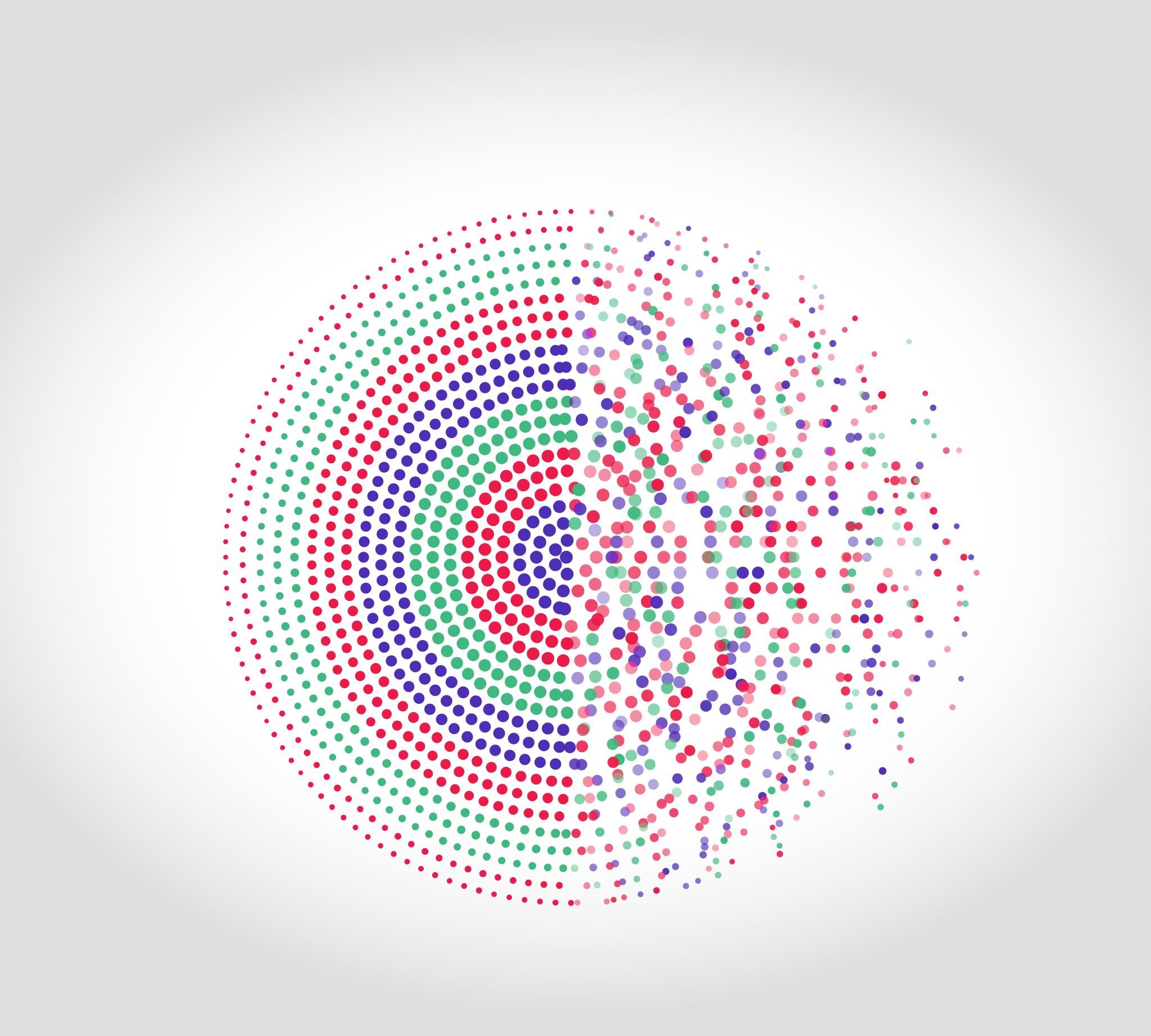 Mental Health Program Plan
Crisis Response
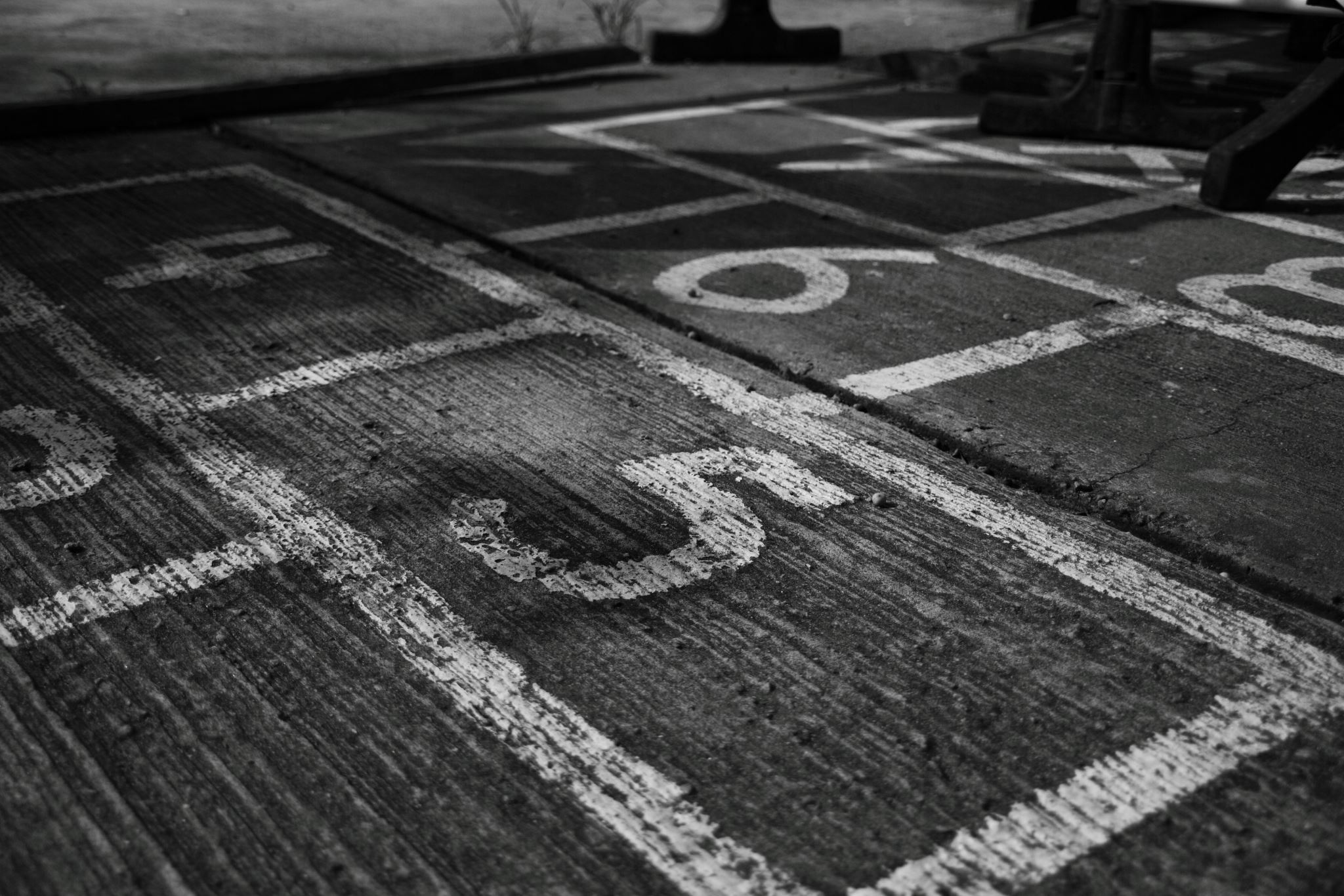 Required
Procedures #1
Procedures
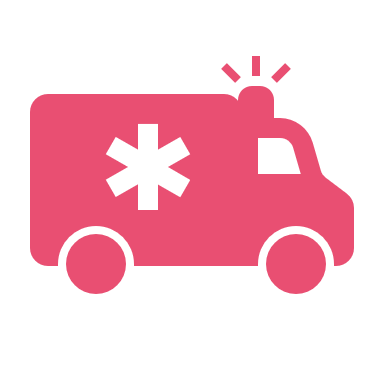 Related to Emergency Operating Plan
(but can be more nuanced)
(may be overlapped dependent on your EOP)
[Speaker Notes: You do have to have procedures to respond to a crisis, and these might be located in your EOP. They also might be more specific than your EOP.]
Procedures #2
Procedures
[Speaker Notes: These are the most common high risk situations that need a clear procedure that everyone is aware of when they happen. Although these situations will not be common, confusion of how to deal with these situations makes them more complicated and worse. A lack of communication makes people feel more chaotic than the situation itself.]
Procedures #3
Procedures
[Speaker Notes: How you get these tasks accomplished are up to you-you don't have to complete all the tasks yourself, but they do need to be accomplished.]
Procedures #4
Procedures
Training is required but will be a different part of the training
(but that doesn't mean you can't start now!)
[Speaker Notes: Flash to training slides]
Training
[Speaker Notes: Exact wording of training that is required "on a regular basis"-interpretation is usually yearly-however, this is not usually specified.]
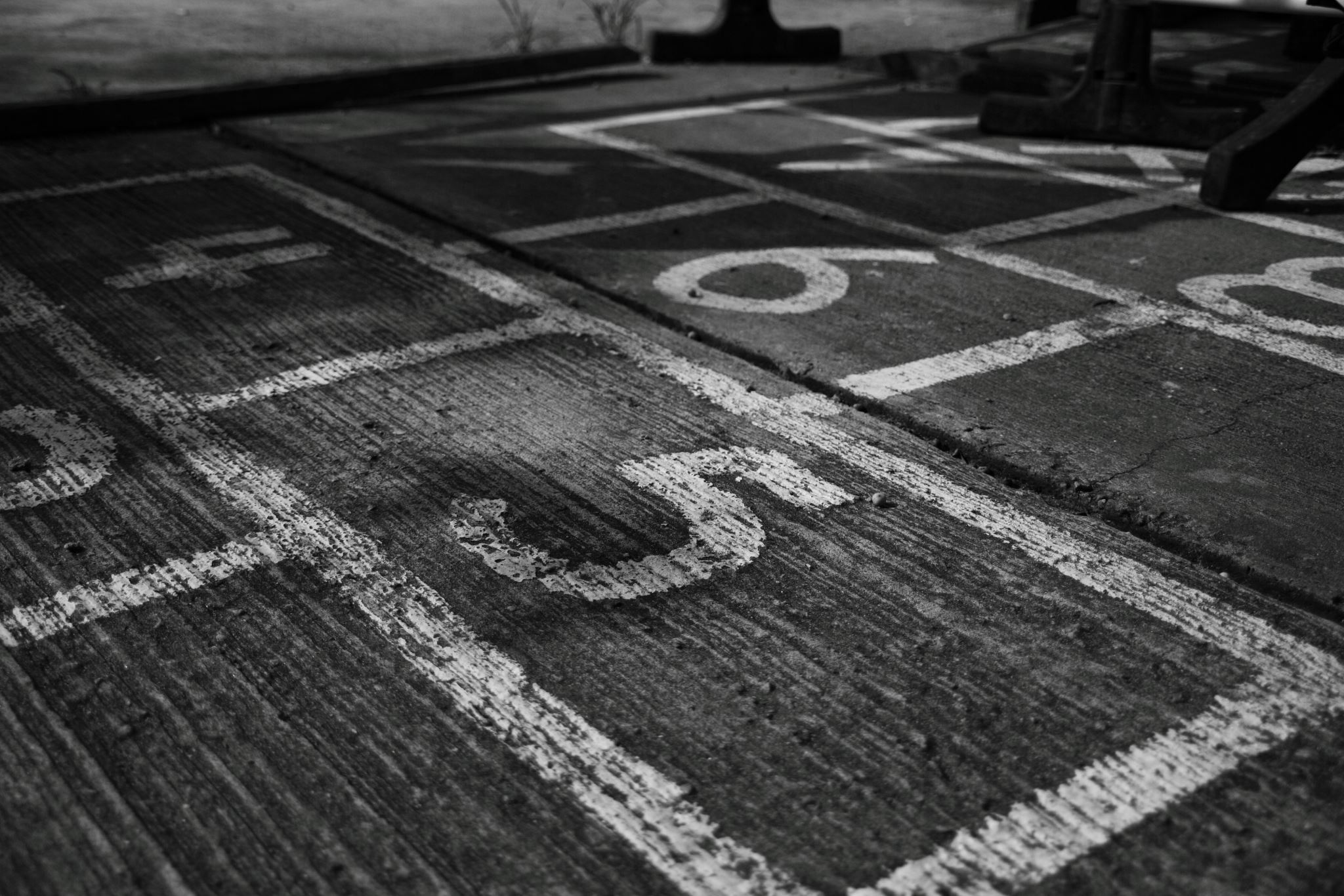 Not Required
Procedures #5
Procedures
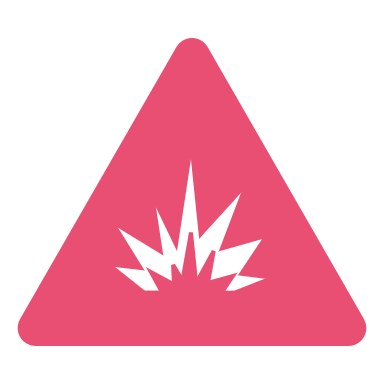 Who activates the crisis response?
How is it activated?
[Speaker Notes: Questions to ask yourself]
Procedures #6
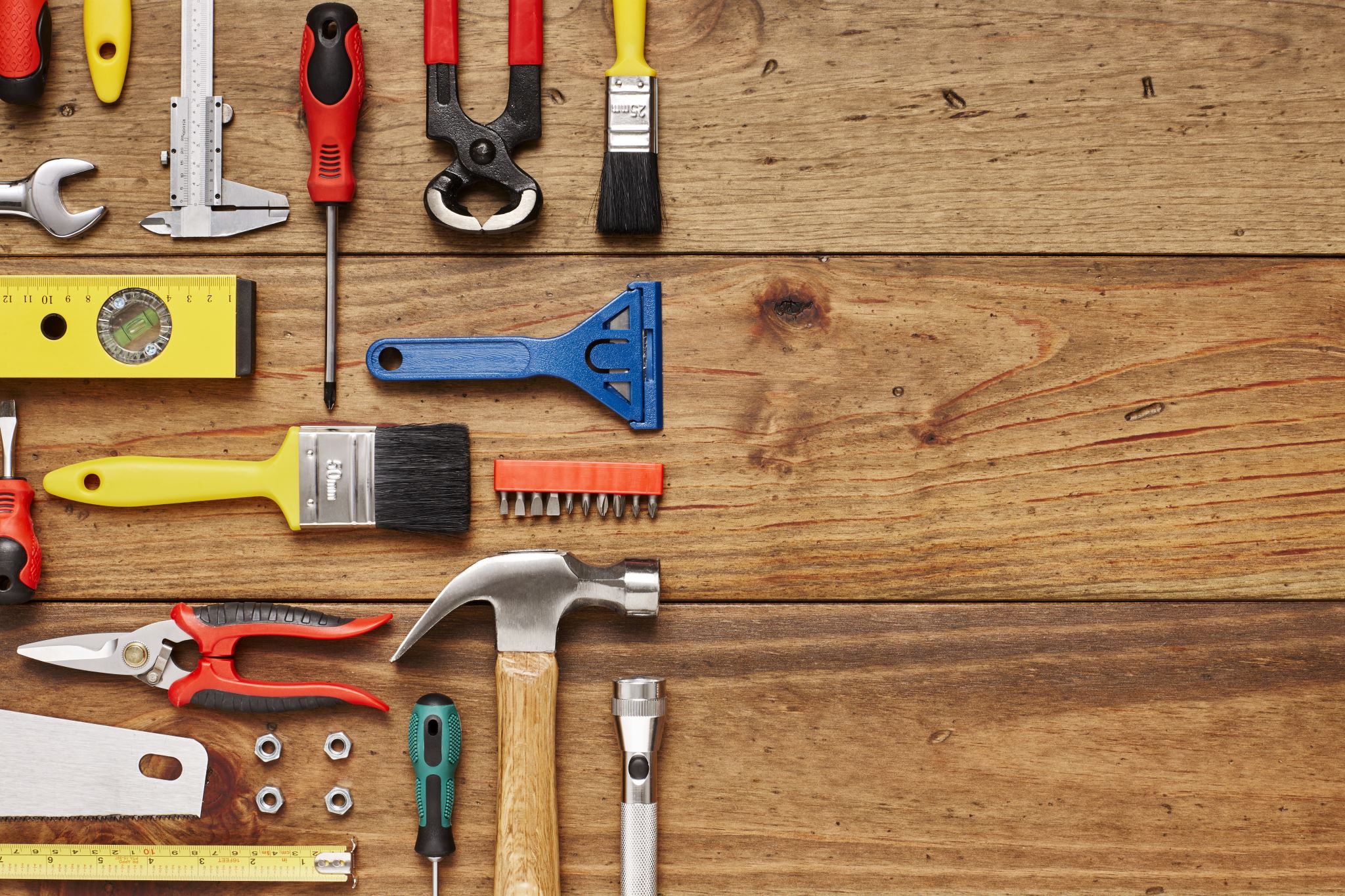 Procedures
Tools are needed to conduct crisis assessments but specific tools are not required
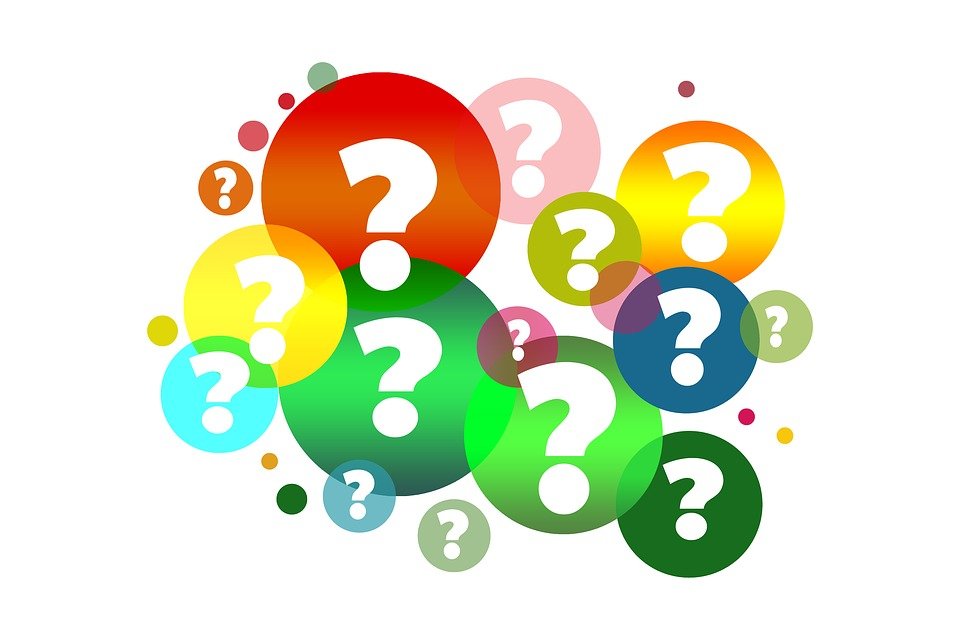 Reflections
Do all students benefit & are impacted by our crisis response equally?